Best deal?!?
Avalon Yoga pricing model
One-Year Unlimited Memberships — $1450 
Monthly w/Autopay — No Contract! $145/Mo 
Monthly memberships without auto-pay — $190.
Packages:
1 class - $22
5 classes - $95
10 classes - $165
20 classes - $308
40 classes - $528
http://avalonyoga.com/pricing-packages/
Avalon Yoga pricing model
One-Year Unlimited Memberships — $1450 
Monthly w/Autopay — No Contract! $145/Mo 
Monthly memberships without auto-pay — $190/Mo
Packages:
1 class - $22		==> $22 per class
5 classes - $95		==> $19 per class
10 classes - $165		==> $16.5 per class
20 classes - $308		==> $15.4 per class
40 classes - $528		==> $13.20 per class
http://avalonyoga.com/pricing-packages/
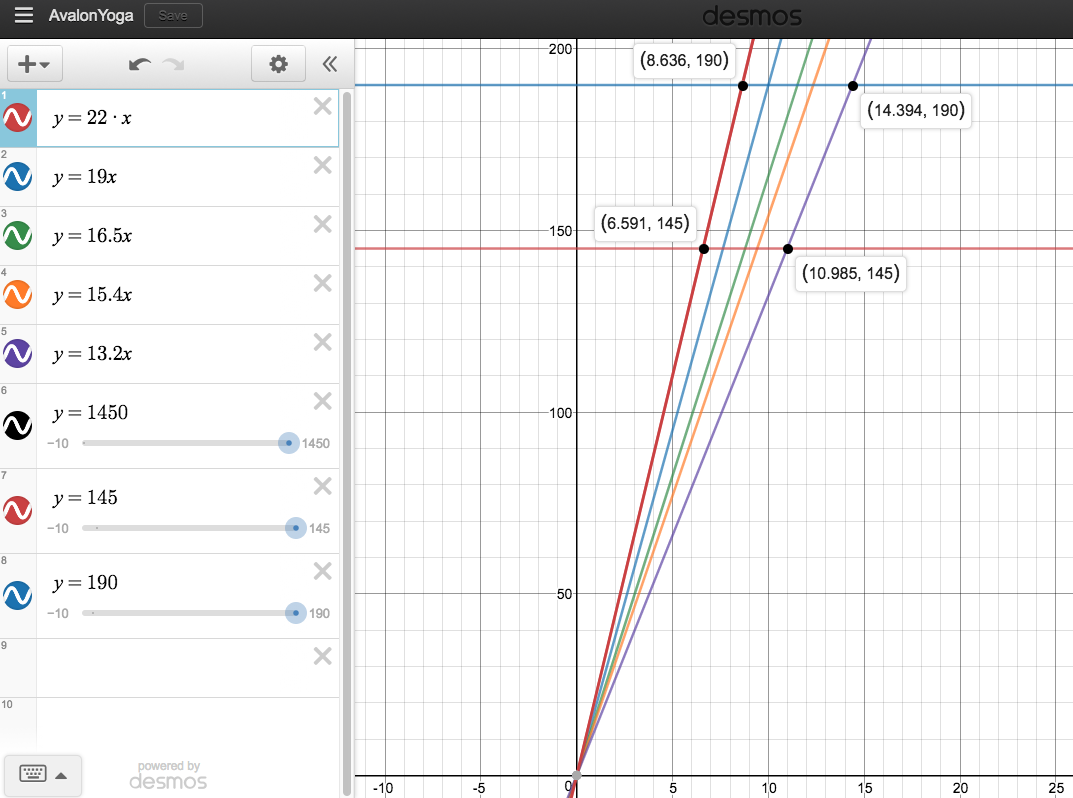 https://www.desmos.com/calculator/ecsss58bsq
From the graph
40-classes deal:
If I take 11 classes or more a month: Better use $145.

15 classes or more per month: Even the $190 deal is worth it.
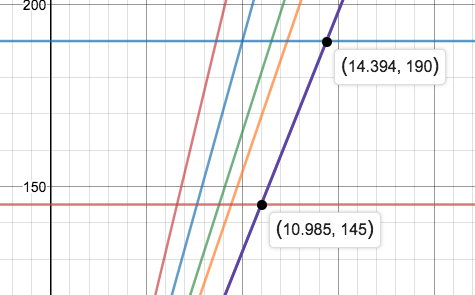 From the graph
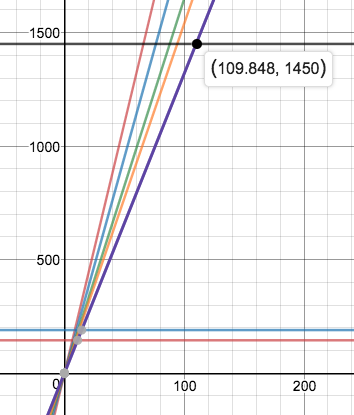 If I take more than 109 classes a month, the 1450 deal is best!
Can you calculate some of these break-even points using algebra?
You can show on desmos, but also calculate.
Other ideas
Leasing a car
Renting
Mortgages
Great America (or other) season tickets
 Theater/Synphony/Movies deals
The End